when and why to replicate...
EXTRACT results from original paper
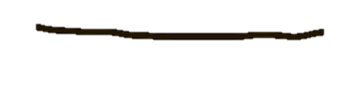 as easy as 1, 2, 3?
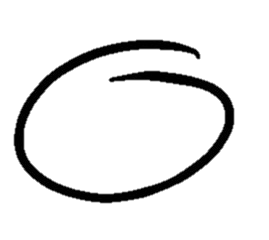 to select 
your replication target:
1.
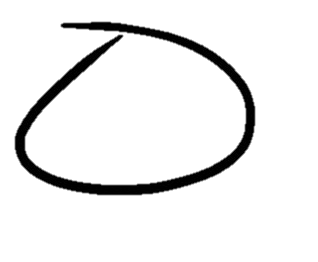 3.
REANALYZE: make p-values into Bayes factors, & select results closest to 1
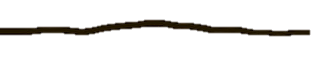 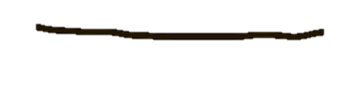 REFINE selection 
using qualitative criteria (e.g., 
theoretical importance & relevance)
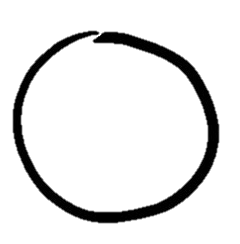 Scan for 
preprint!
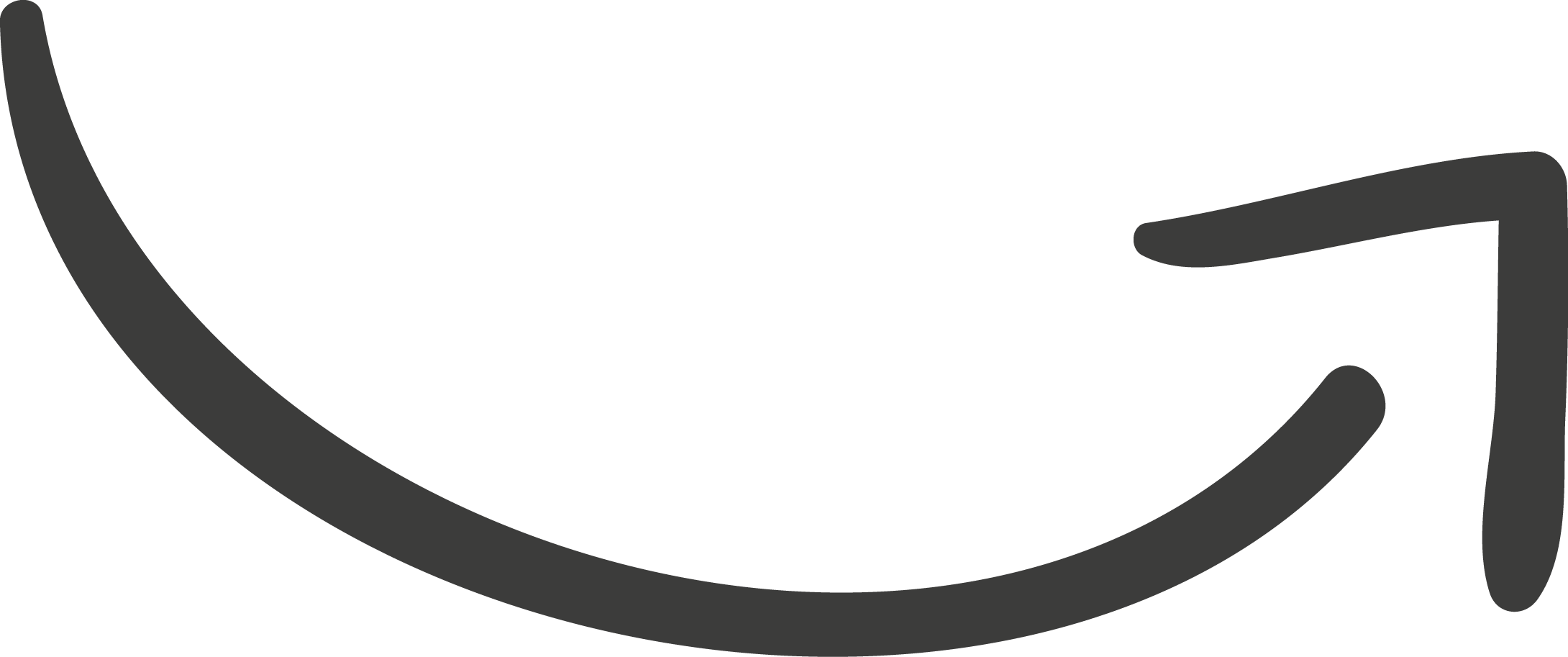 2.
UNIVERSITY OF GRONINGEN:
Sarahanne Field, Rink Hoekstra, 
Laura Bringmann & Don van Ravenzwaaij
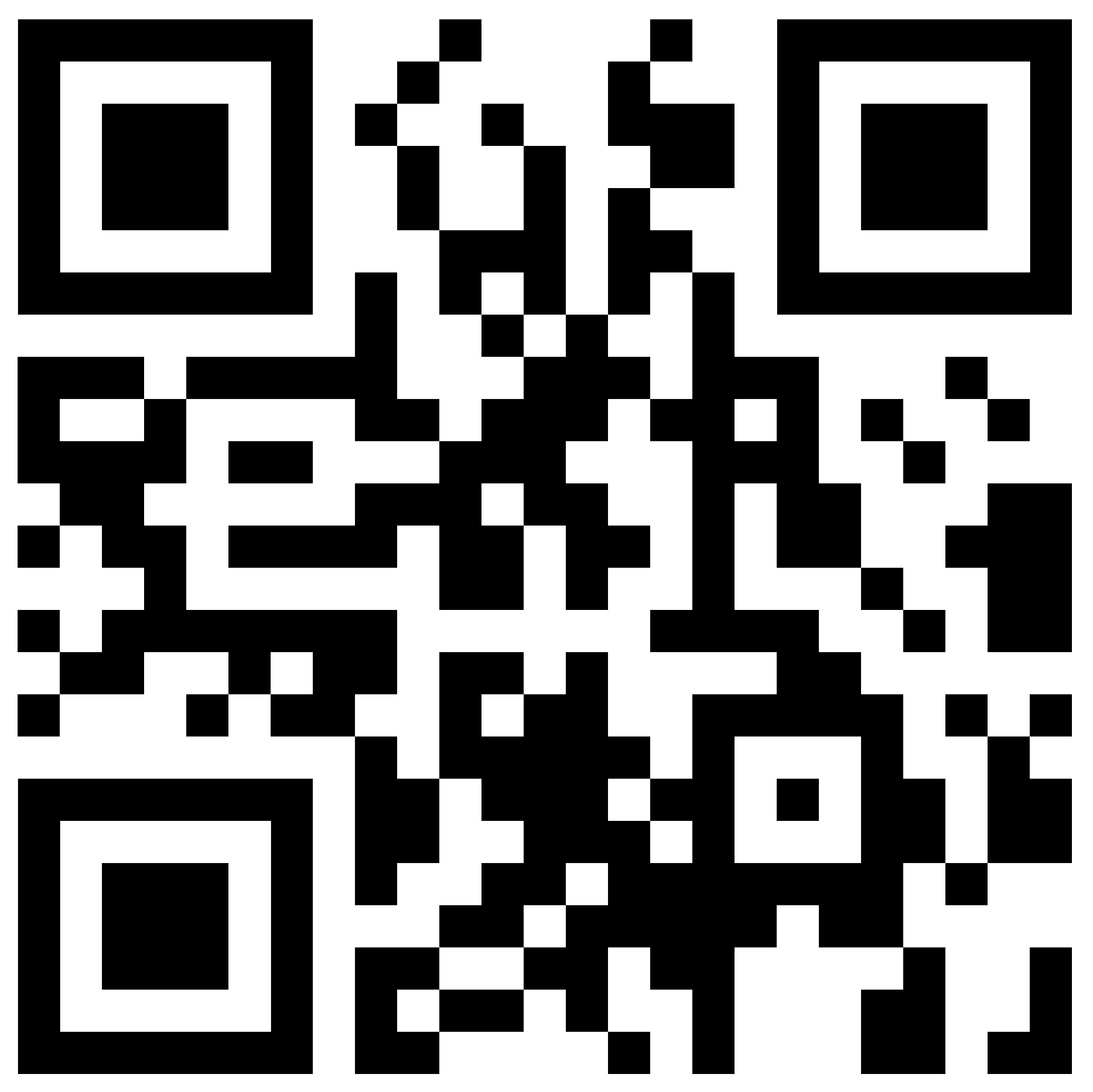